TCEQ Air Monitoring Quality Assurance Overview
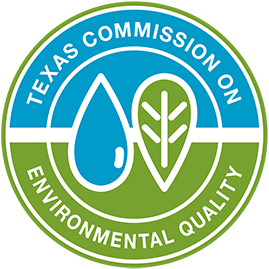 Texas Commission on Environmental Quality
Stephanie Ma, Ambient Monitoring Section Manager
The Texas air monitoring network consists of roughly 230 monitoring stations with over 500 individual pollutant samplers.  Over half of the network is owned and operated by the TCEQ.
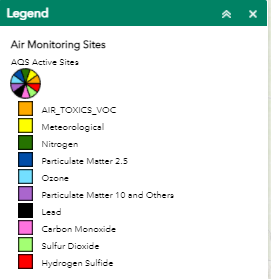 Six criteria pollutants: 
Ozone
Carbon monoxide
Nitrogen Dioxide
Sulfur Dioxide
Lead
Particulate matter
Particulate matter less than 10 micrometers in diameter (PM10)
Particulate matter less than 2.5 micrometers in diameter (PM2.5)
Robust network of state-initiative monitoring that also includes:
Volatile organic compounds (VOCs)
Hydrogen sulfide
Compounds of Interest
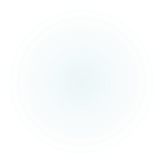 Quality system implementation

Siting criteria

Monitoring equipment

Data validation

Audits
Quality Assurance Overview
Quality System Implementation
[Speaker Notes: Operator logs and chain of custody forms
Quality control records
Data validation records
Training Records]
Siting Criteria – evaluated during initial site selection and annually thereafter
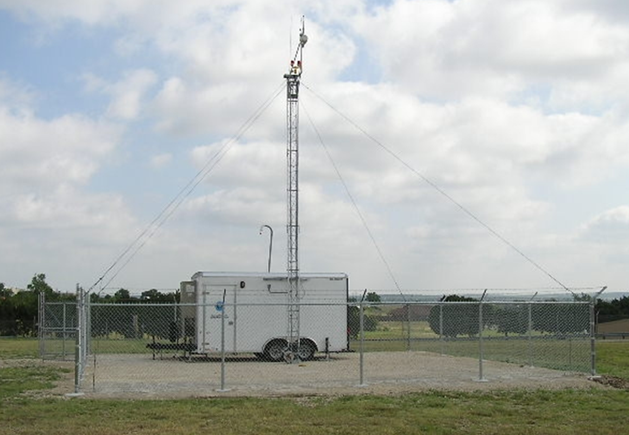 Monitoring Equipment
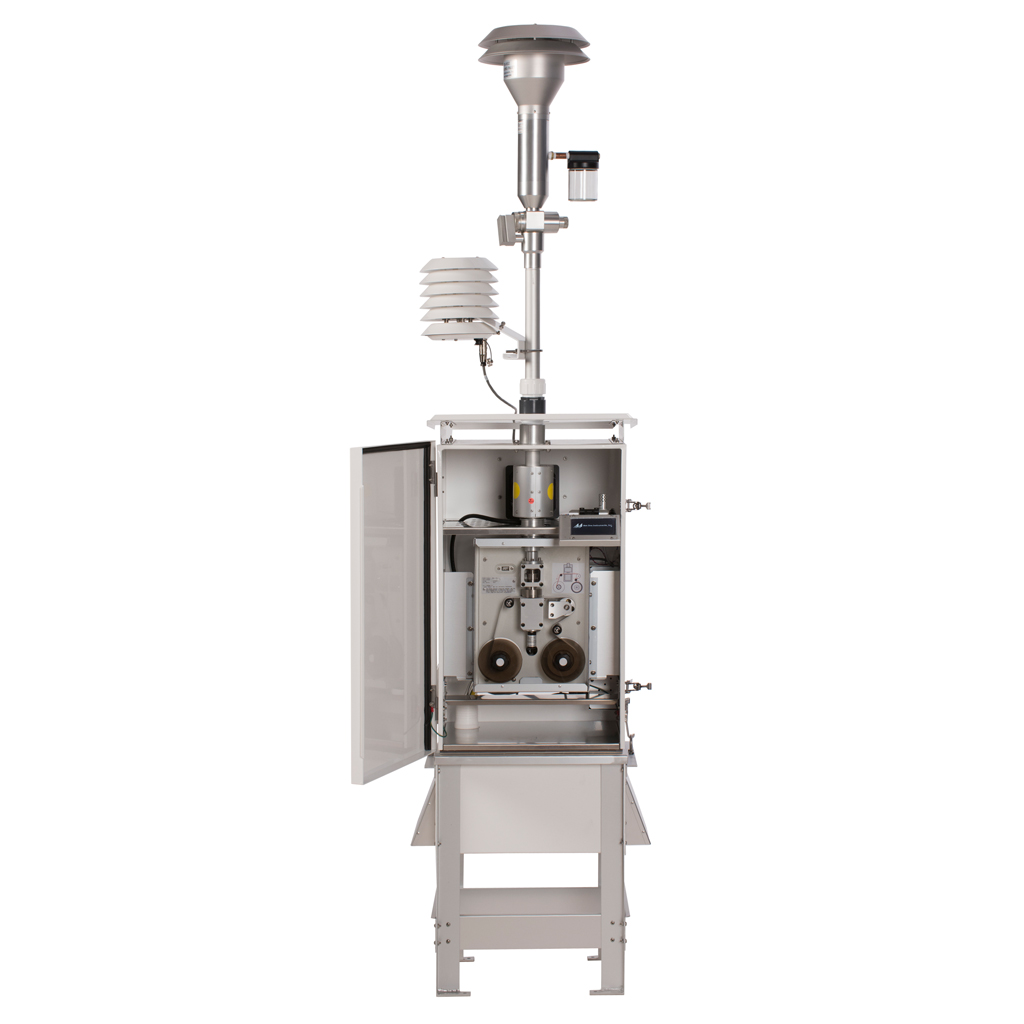 TCEQ uses federal reference method (FRM) or federal equivalent method (FEM) monitoring equipment for criteria pollutants
Equipment must be operated according to the manufacturer’s specifications
Preventive maintenance
Operating conditions such as temperature and humidity
Quality control (QC) checks
Flow checks
Equipment comparisons and test plans
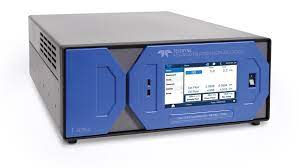 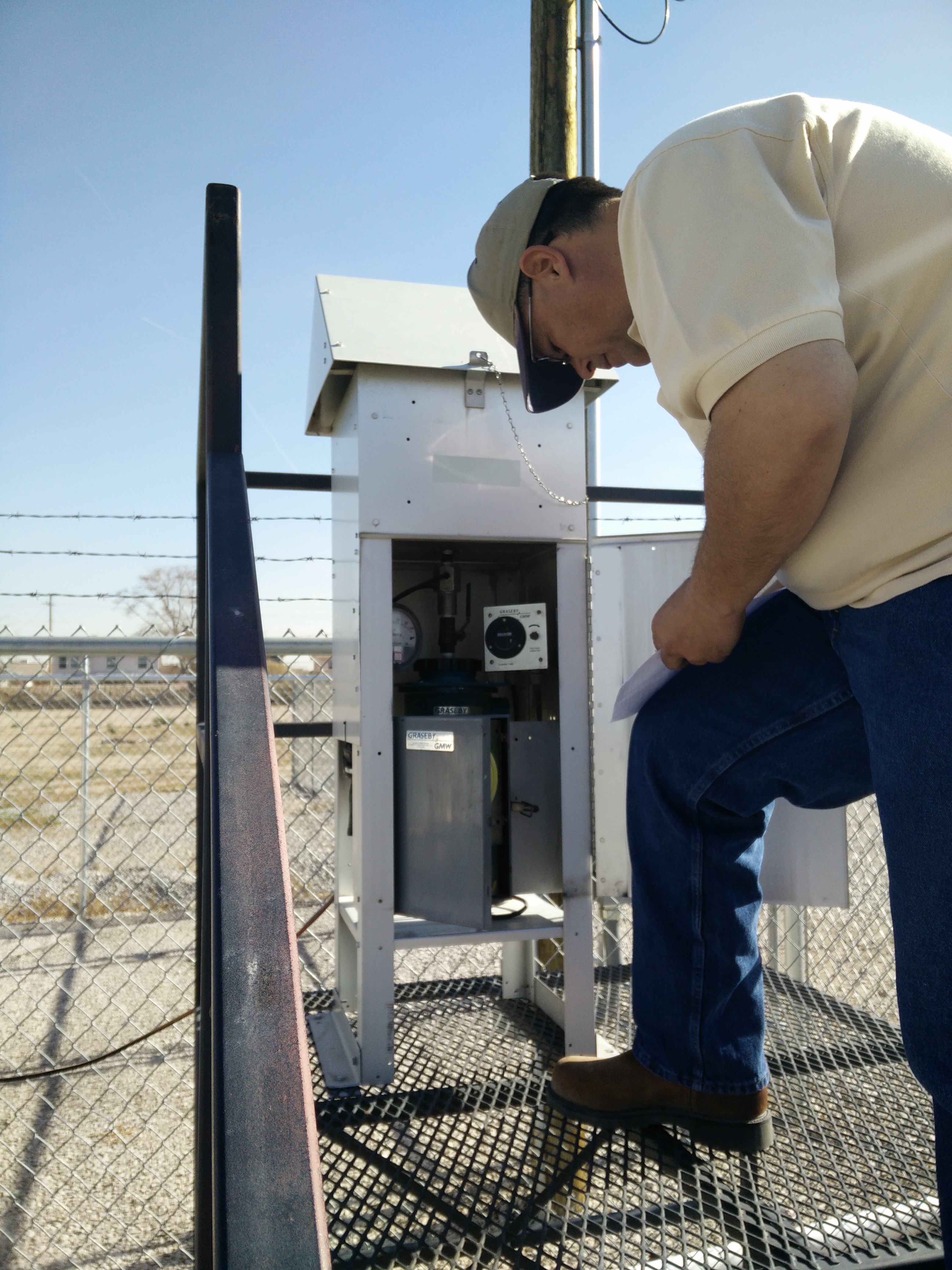 Field Quality Control Checks
Automated daily, weekly, and monthly checks on the continuous gaseous analyzers

Calibrations and monthly verification checks for PM equipment
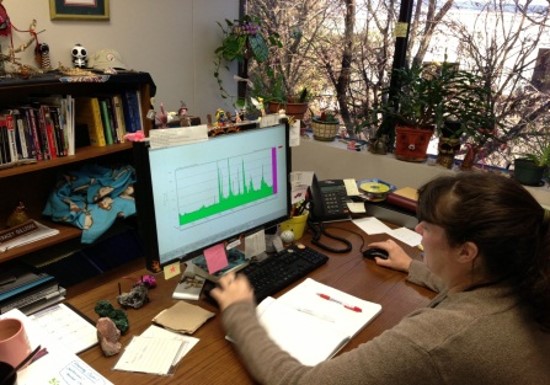 Data Validation
QC data review
Bracketing data
Cross-site comparisons
Identifying anomalies
Site documentation
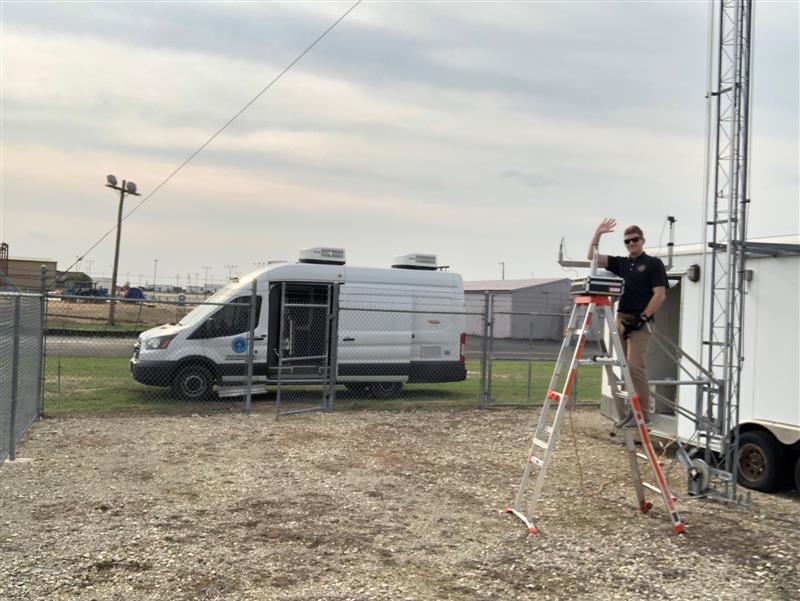 Audits
Field audits
Flow, temperature, and pressure audits
Laboratory control checks
Performance evaluation (PE) audits
Technical systems audits
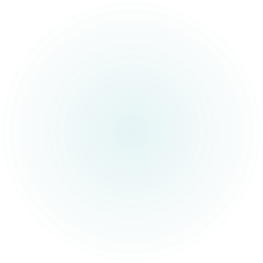 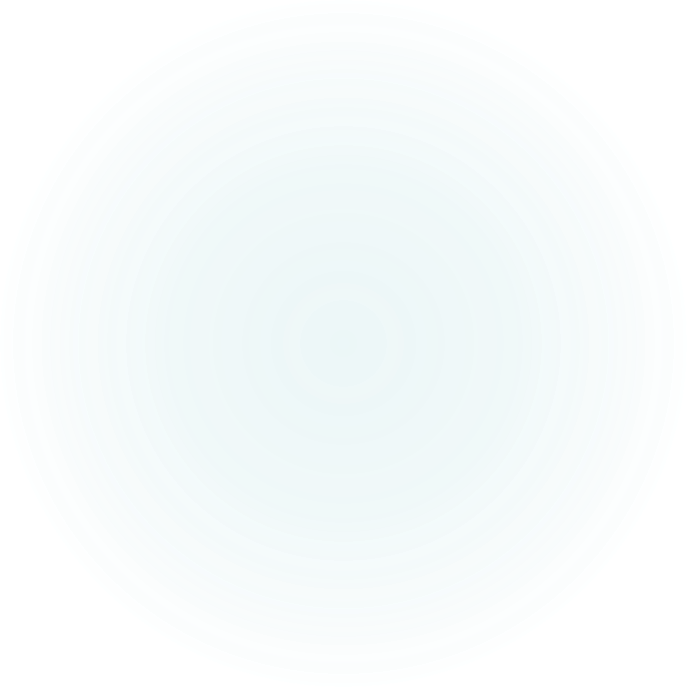 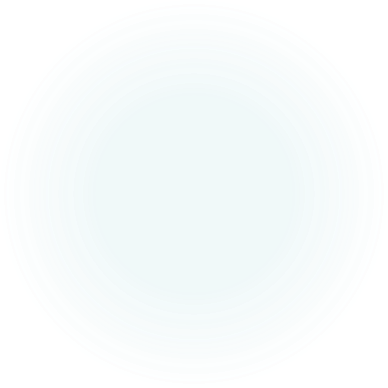 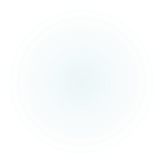 Questions?
Stephanie Ma, Manager
Ambient Monitoring Section
512-239-6256
Stephanie.ma@tceq.texas.gov